When the music’s over / Turn out the lights?
Reflexion über die Effekte ausgewählter Augmented und Virtual Reality Projekte 
Prof. Dr. Tina Haase, Fraunhofer-Institut für Fabrikbetrieb und -automatisierung IFF Thomas Hagenhofer, Zentral-Fachausschuss Berufsbildung Druck und Medien

eQualification 2023, 9.05.23, MS Rheingalaxie
Agenda
Ergebnisse und Erkenntnisse
Zukünftiger Transfer
Von Forschungsprojekten zu Lernmedien
XR ist zu einem wenig verbreiteten, aber dennoch etablierten Medium in der Bildung geworden.
Projekte haben gezeigt, wo der Einsatz sinnvoll ist und wie er gestaltet werden kann. („Nicht überall ist XR das Mittel der Wahl.“)
Beispiele:
MARLA - Masters of Malfunction VR-Lernspiel zum Training der Fehlerdiagnosekompetenz von mechanischen, elektrischen und hydraulischen Fehlern in der Offshore-Windkraft
Learn4Assembly - VR und AR für die Gestaltung lernförderlicherAssistenzsysteme
HandLeVR - Handlungsorientiertes Lernen in der VR-Lackierwerkstatt
Social Augmented/Virtual Learning
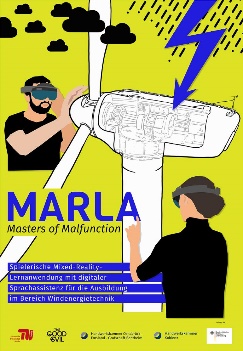 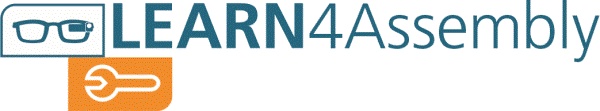 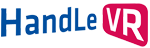 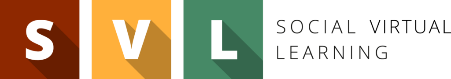 Branchenentwicklung
Beschäftigte in der Branche:zwischen 12.200 und 12.900
Kumuliertes Brutto-Umsatzvolumen: zwischen490 und 550 MillionenEuro
Durchschnittlich bedienen die FirmenKunden(unternehmen) aus fünfBranchen. Nur 14 Prozent konzentrieren sich auf eine einzelne Branche.
Nach XR Studie Deutschland 2022, Zahlen in 2017 und 2019 sind geschätzt
Projekte sind didaktisch ausgewertet
Geclusterte und beschriebene Lehr-/Lernszenarien
Checkliste für den Einsatz von AR-/VR-Einsatz in der beruflichen Aus- und Weiterbildung
Aufbereiteter COPLAR-Leitfaden unter: https://www.foraus.de/de/themen/immersives-lernen-didaktische-lernszenarien-fuer-den-einsatz-von-vr-und-ar-technologie-153091.php
Auch in Englischer Version: https://www.bibb.de/dokumente/pdf/v1.1_Planning_the_Use_of_ARVR_for_VET_WEB.pdf
Vom Quereinstieg zum dualen Ausbildungsberuf
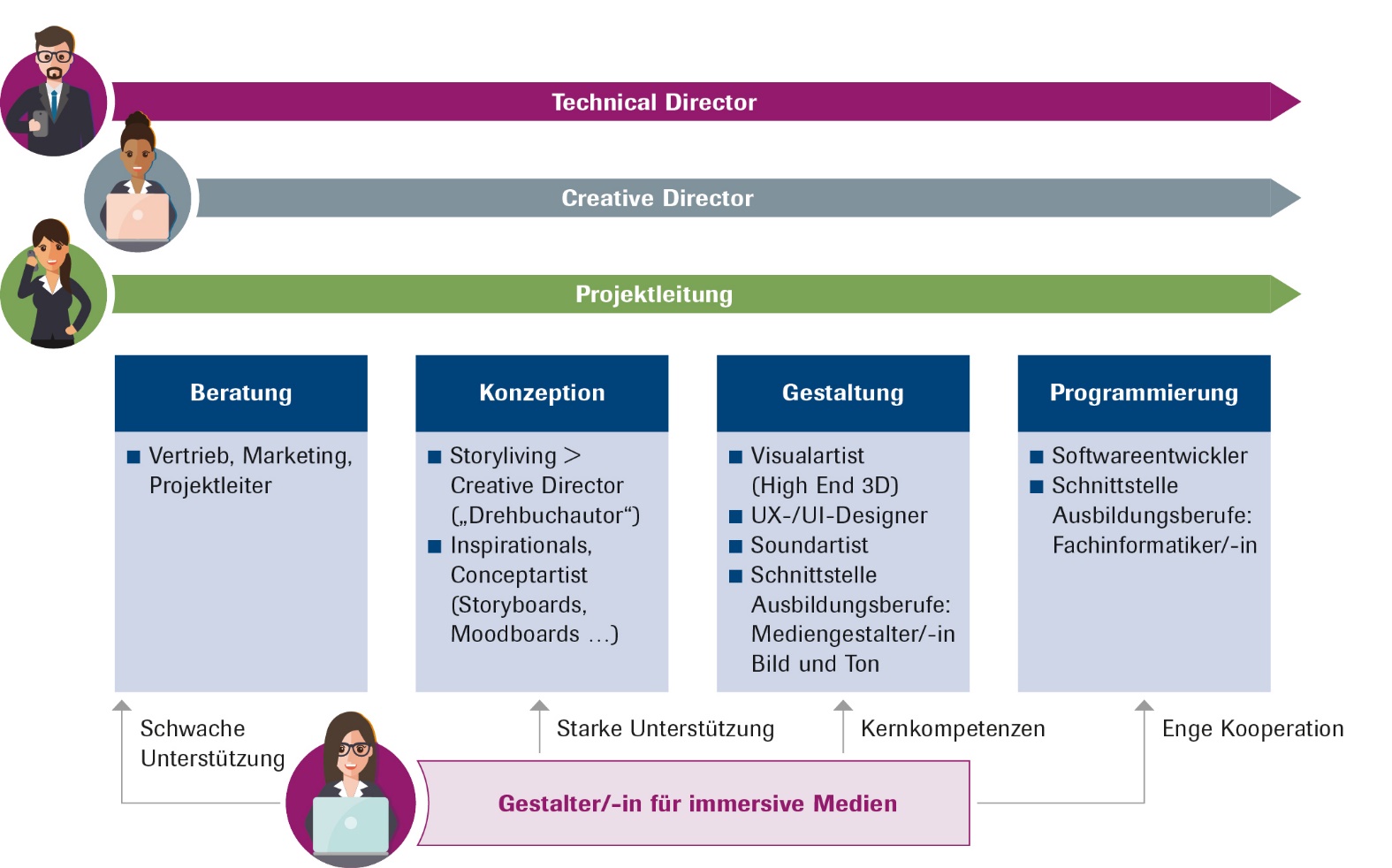 Branche ist derzeit geprägt von Hochschulabsolvent*innen und Quereinsteiger*innen
Immersive Medien sind selbst Teil der geregelten Berufsbildung geworden. Auch die Forschungsprojekte waren Impulsgeber.
Neuer Ausbildungsberuf Gestalter/-in für immersive Medien ab August 2023
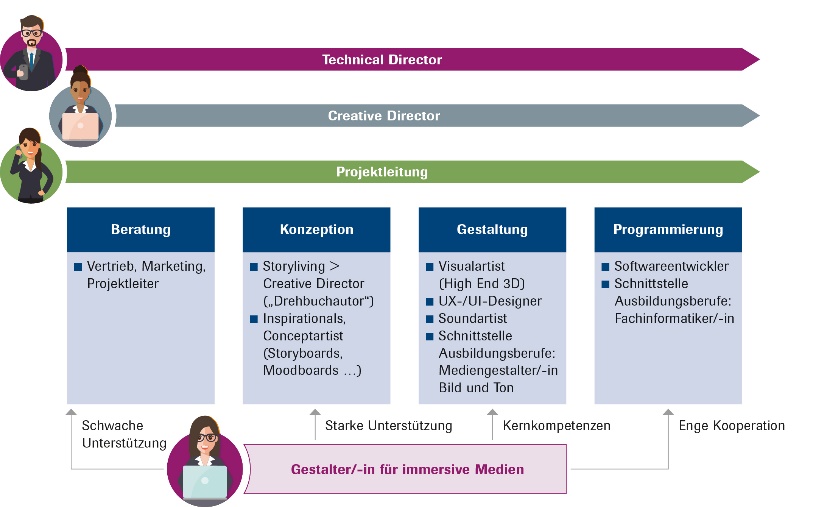 Agenda
Ergebnisse und Erkenntnisse
Zukünftiger Transfer
Transfer
?
Wie kann der Ergebnistransfer in die Praxis gelingen und dort wirksam werden?
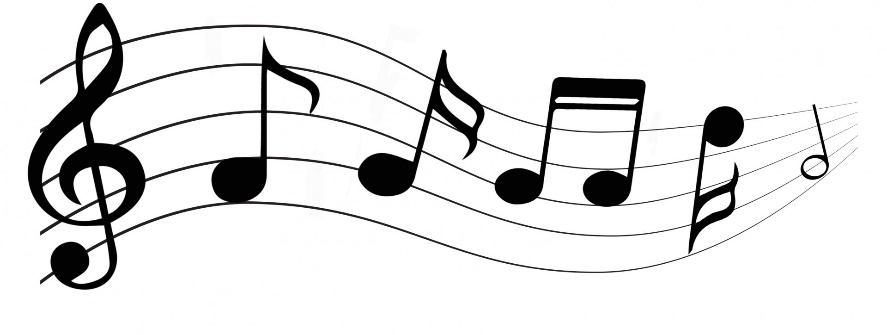 Transfer
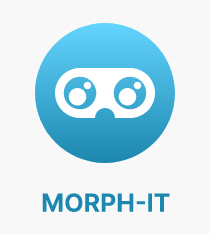 Interaktives Beratungssystem zum Lernen mit Augmented Reality / Virtual Reality
*
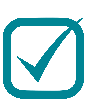 anschlussfähig – „aus der Praxis für die Praxis“
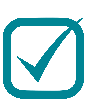 professionell – Redaktionsprozess
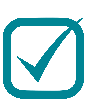 zugänglich – webbasiert
* Fraunhofer IFF | Zentral-Fachausschuss Berufsbildung Druck und Medien | Universität Duisburg-Essen, LearningLab
Transfer
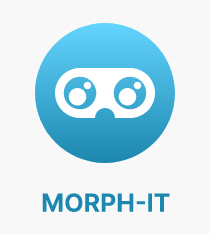 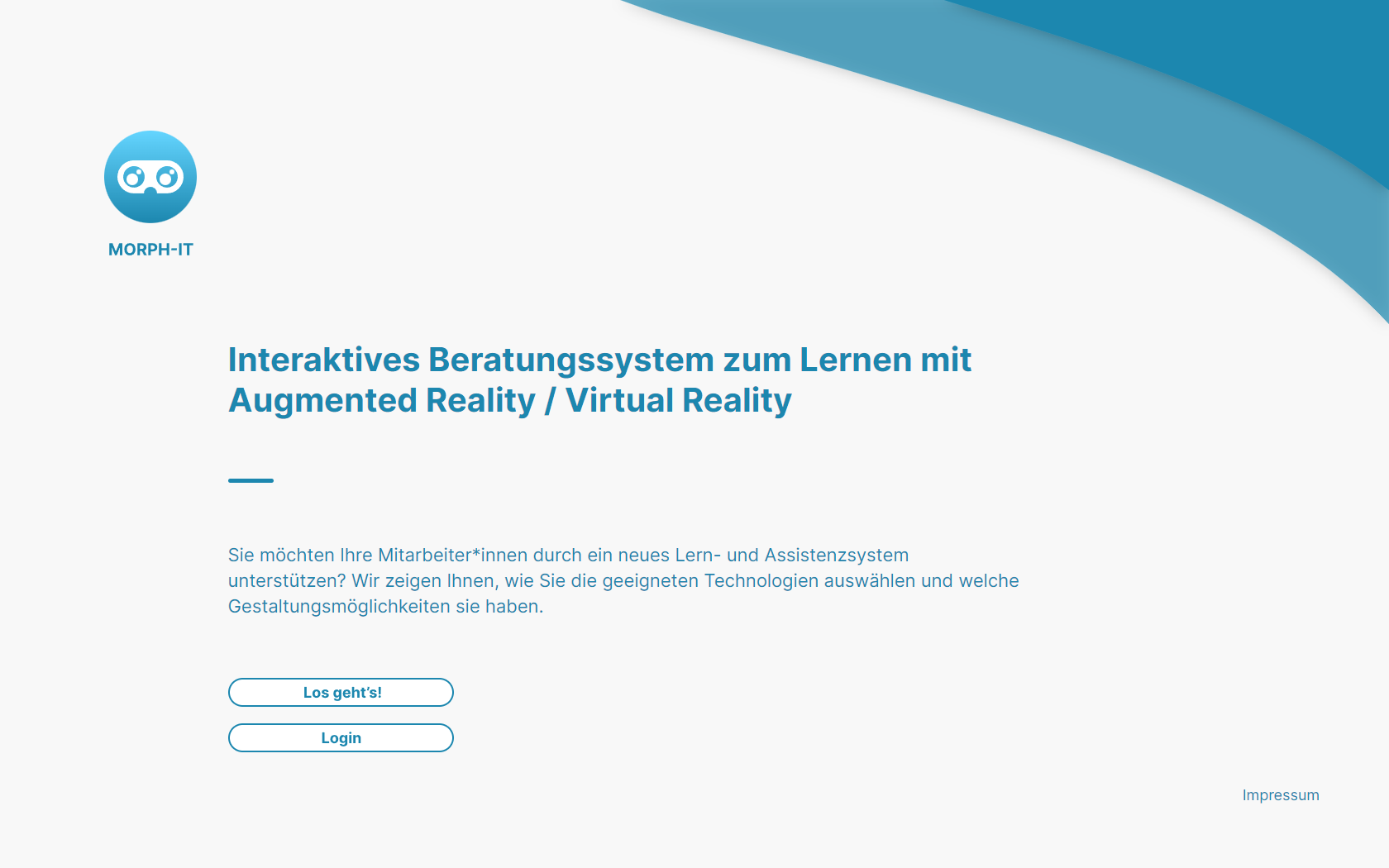 Transfer
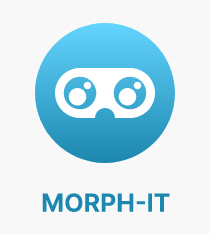 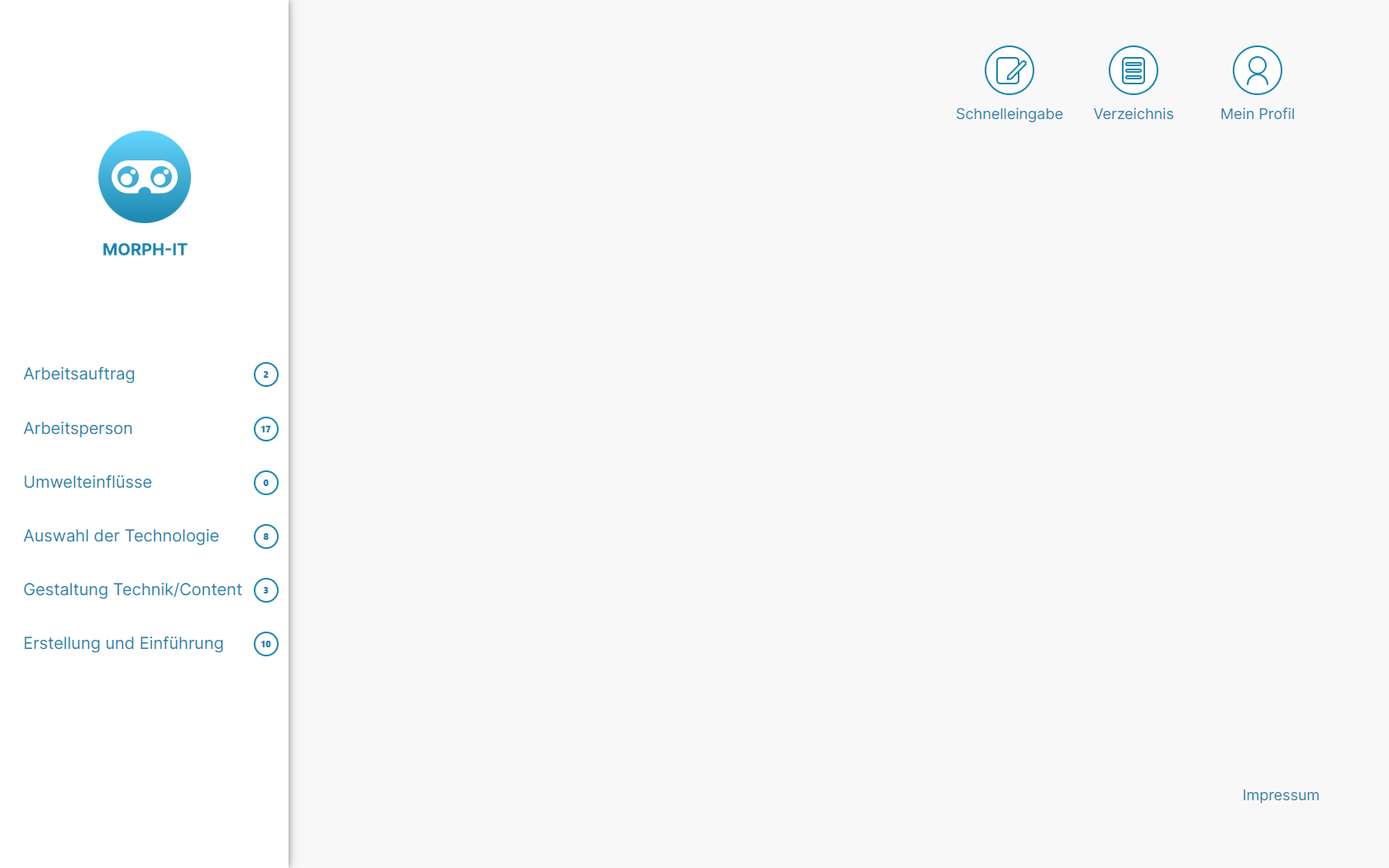 Transfer
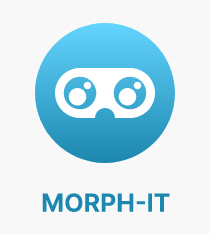 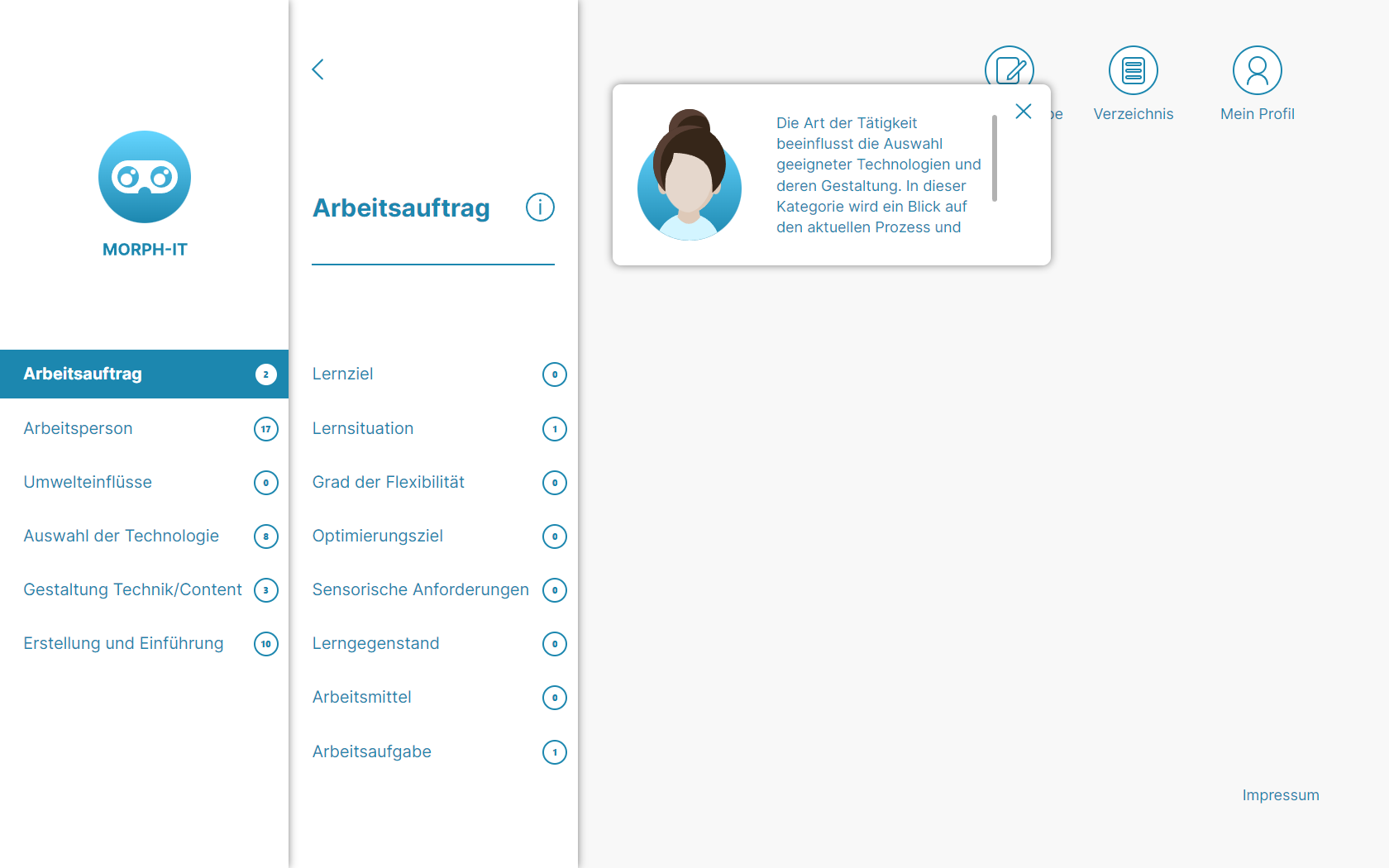 Transfer
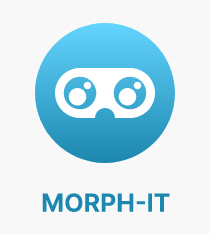 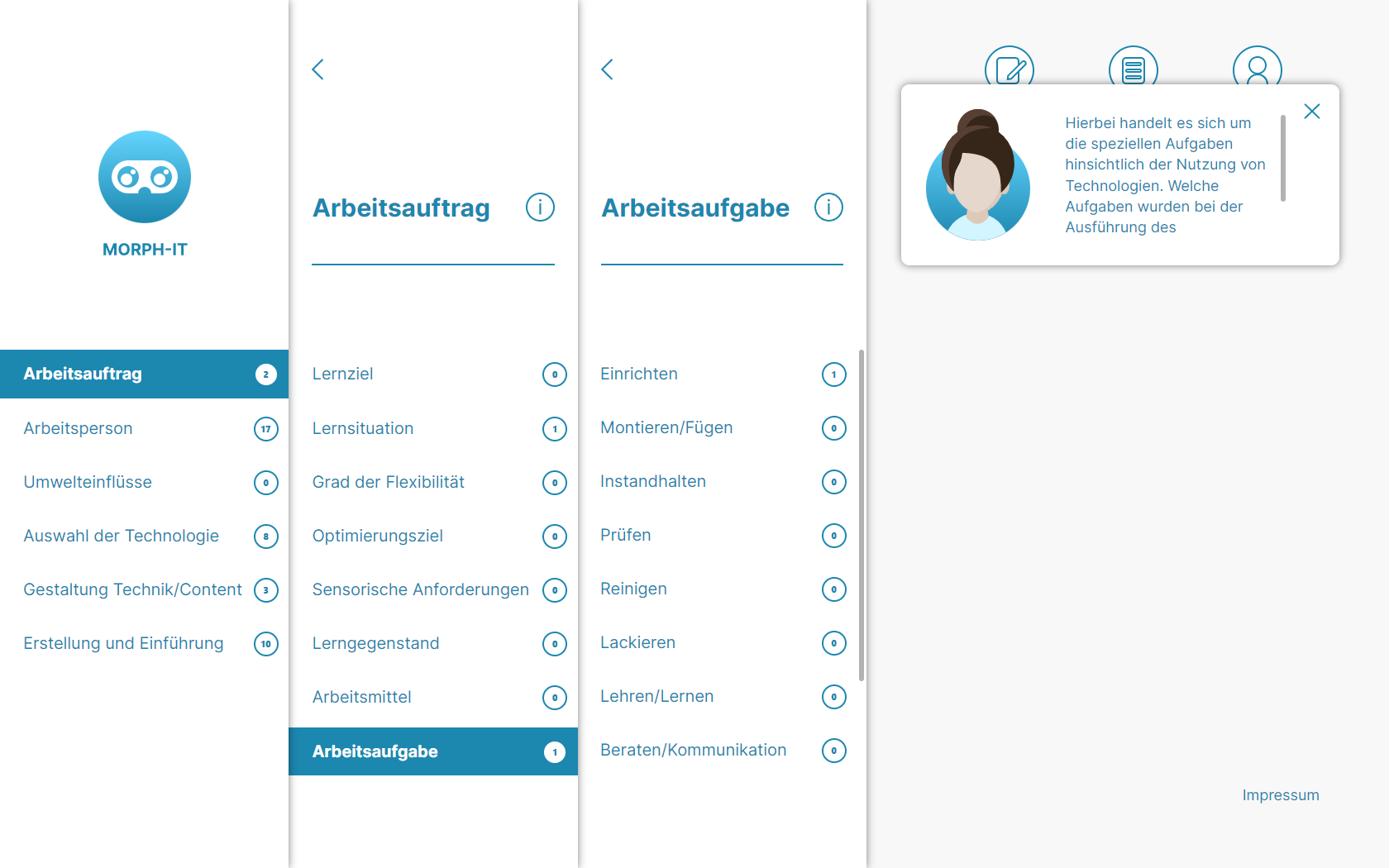 Transfer
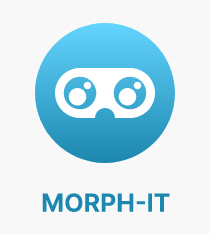 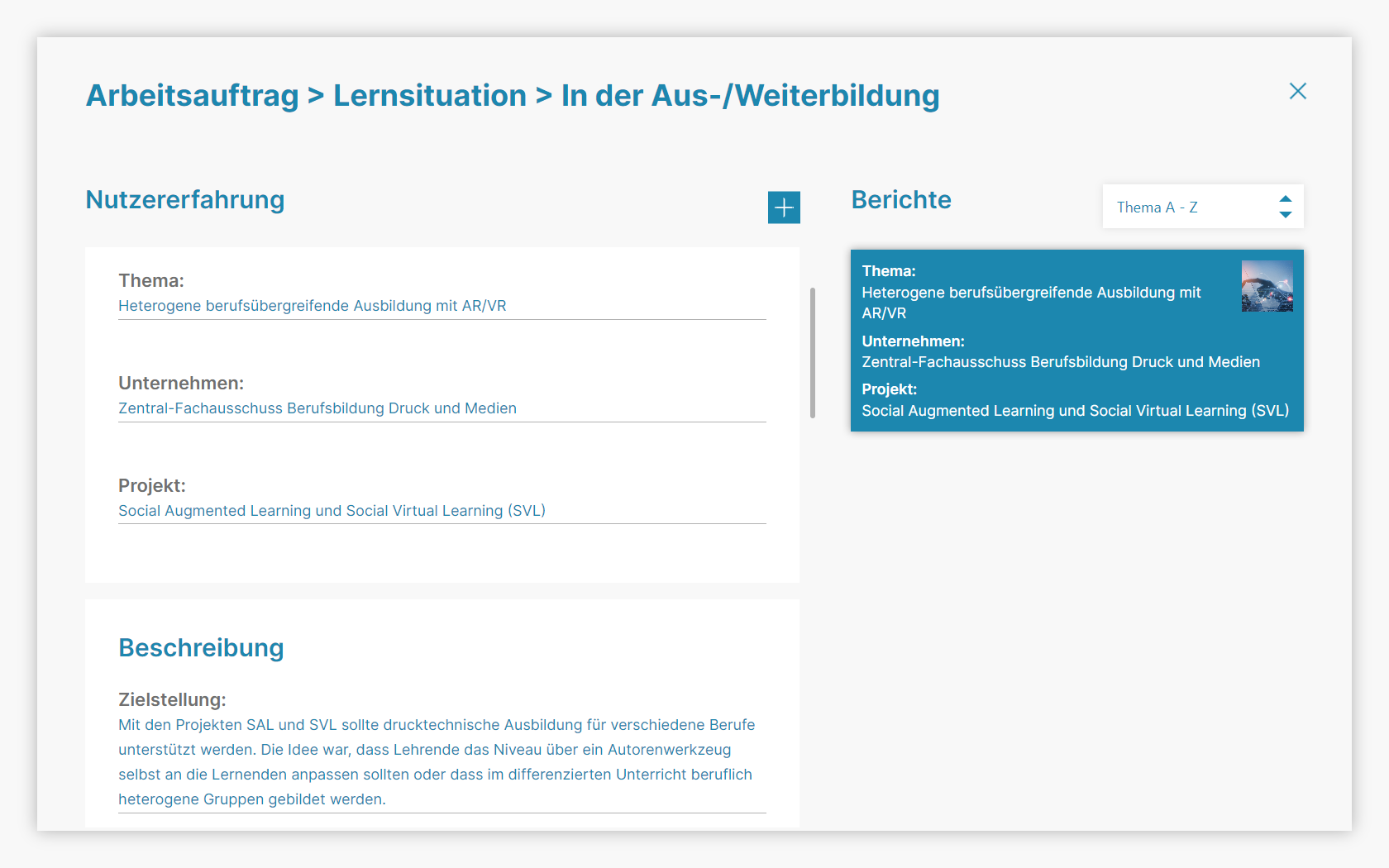 Transfer
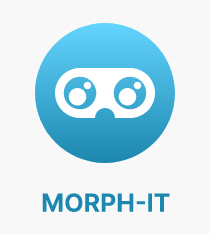 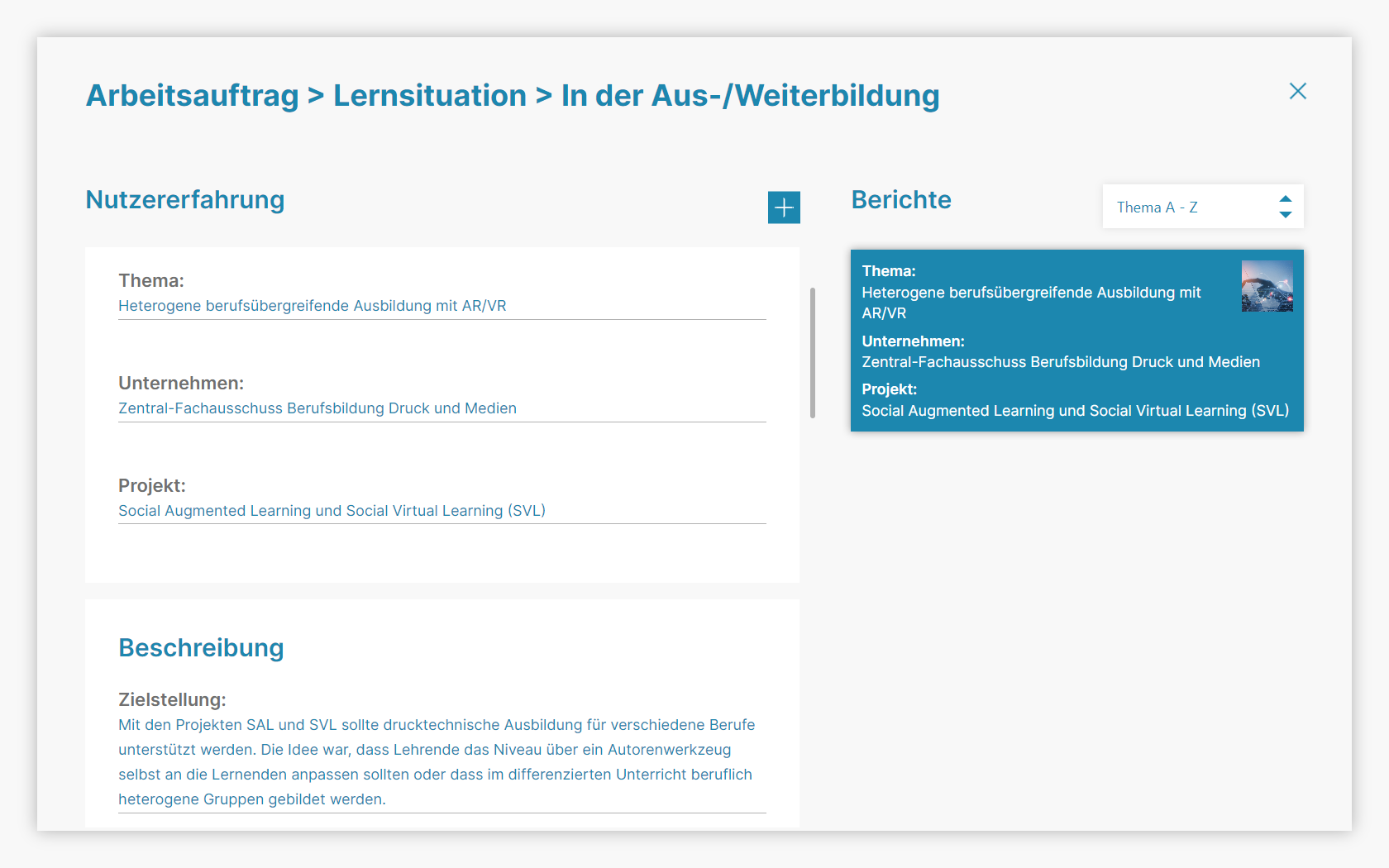 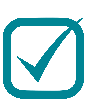 Zielstellung
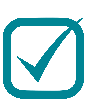 Vorgehen
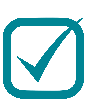 Beobachtung
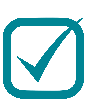 Take-Home-Message
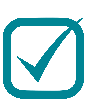 Kontakt
Perspektiven:Von „turn out the lights“ zu „light my fire“
Die Musik spielt weiter – in zahlreichen Netzwerken:
Arbeitskreis VR/AR-Learning
Roundtable Virtual Reality (VR) / Augmented Reality (AR)/ Mixed Reality (MR) / 360-Grad – Corporate Learning
Zahlreiche lokale Netzwerke
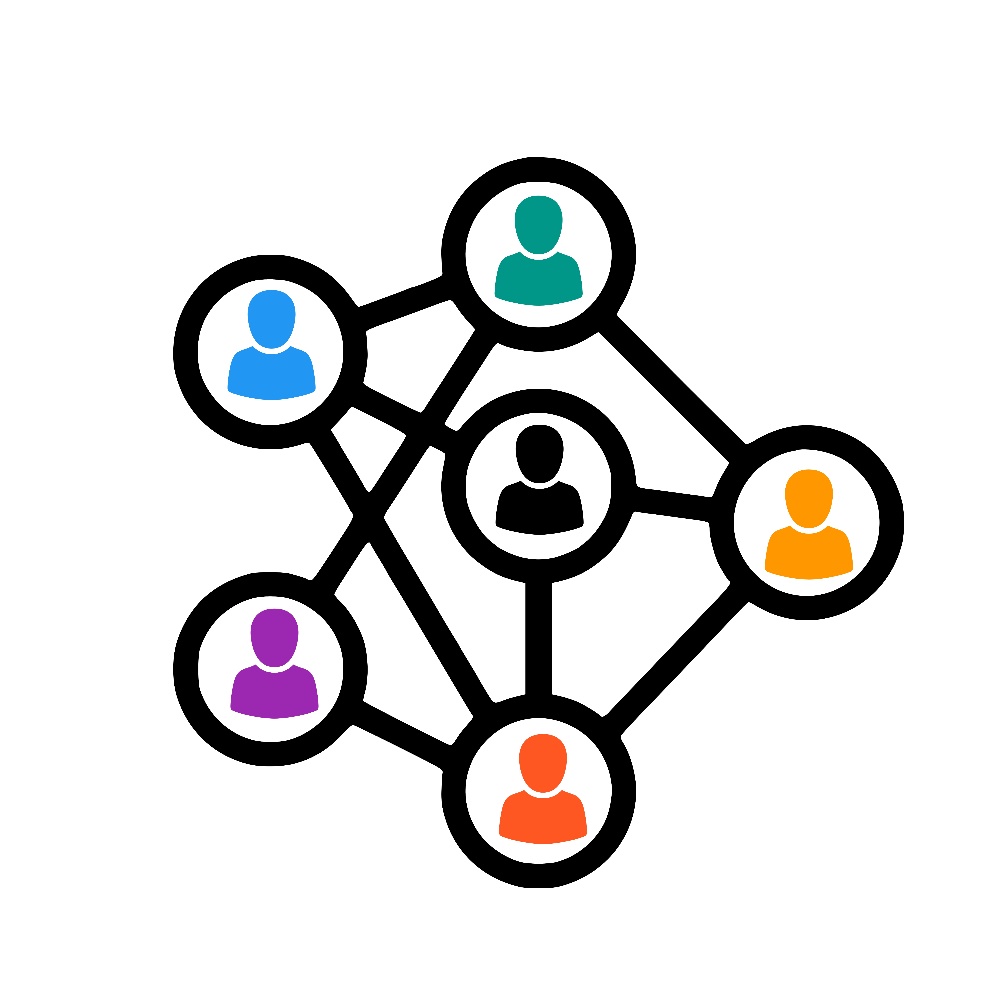 Wir wünschen allen Kolleginnen und Kollegen:
„May you stay forever young!“
Bob Dylan


Prof. Dr. Tina Haase, tina.haase@iff.fraunhofer.de 
Thomas Hagenhofer, hagenhofer@zfamedien.de